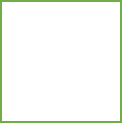 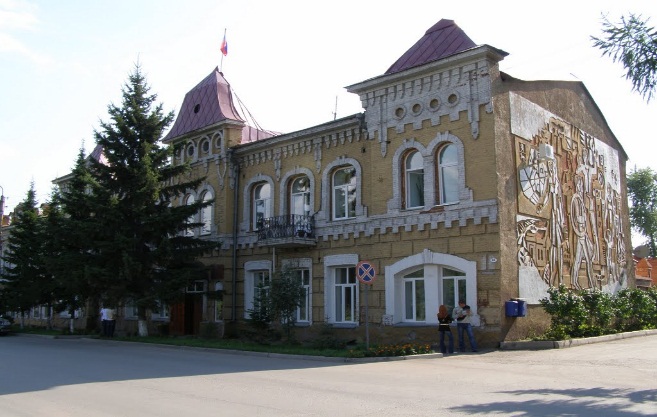 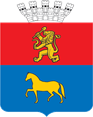 город Минусинск
Отчет об исполнении  бюджета  за 2017 год                 МКУ «Управление городского хозяйства»
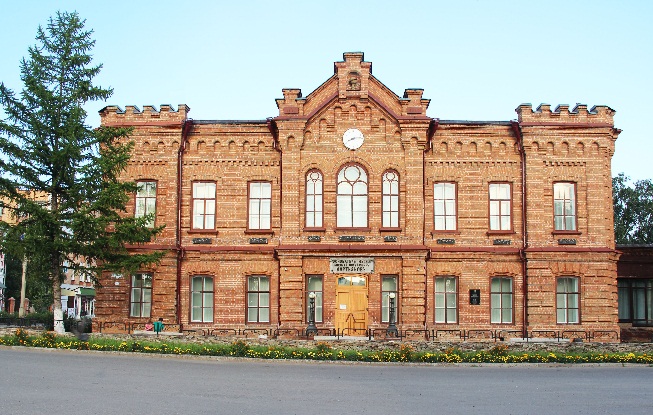 Пономарева Татьяна Ивановна, 
Директор муниципального казенного учреждения «Управление 
Городского хозяйства» администрации города Минусинска
e-mail: edinzakaz@mail.ru, 
http://ez.minusinsk.info
Муниципальная  программа  «Обеспечение транспортной инфраструктуры муниципального образования город Минусинск»
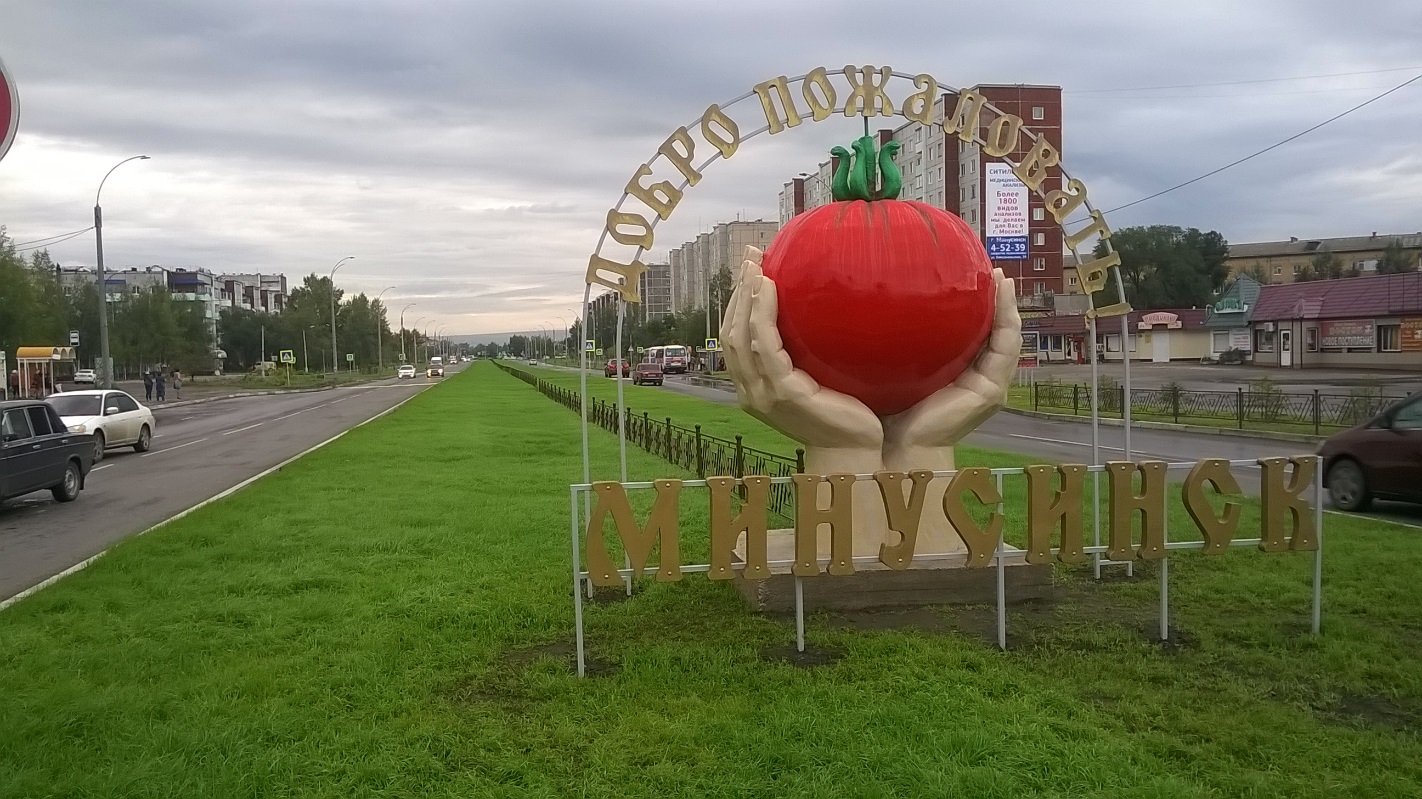 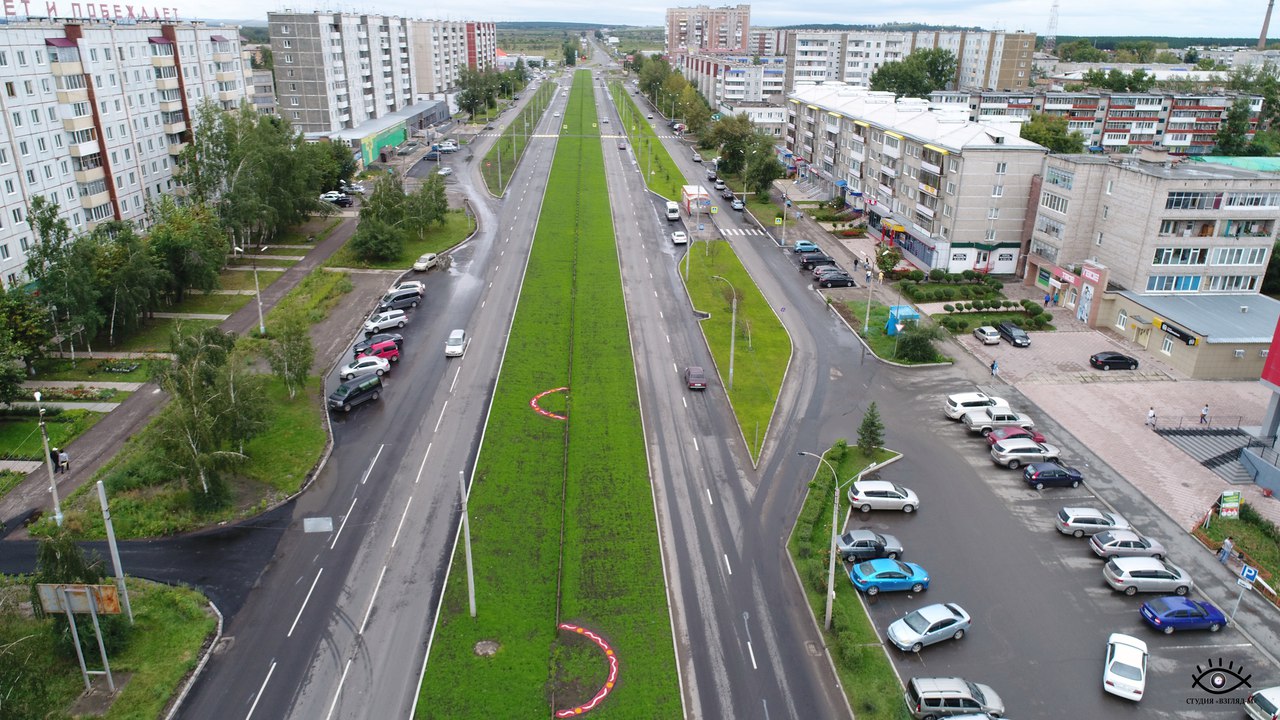 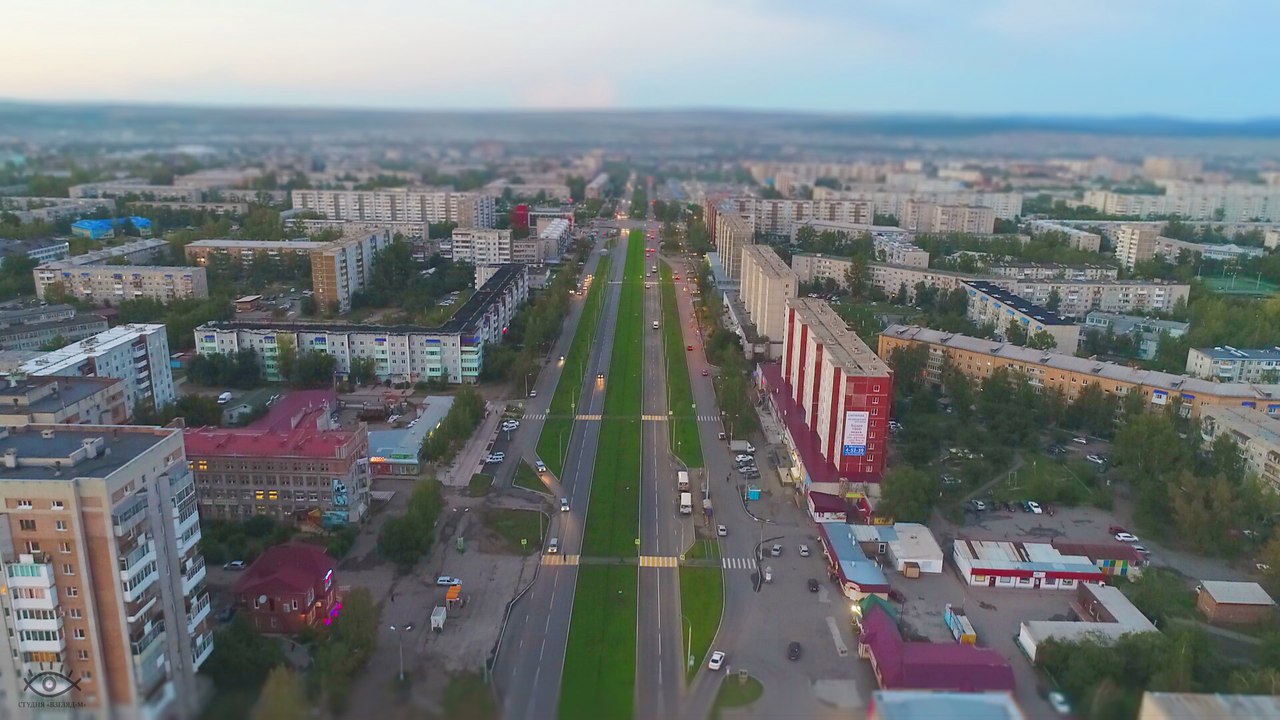 Муниципальная программа «Благоустройство территории муниципального образования город Минусинск»
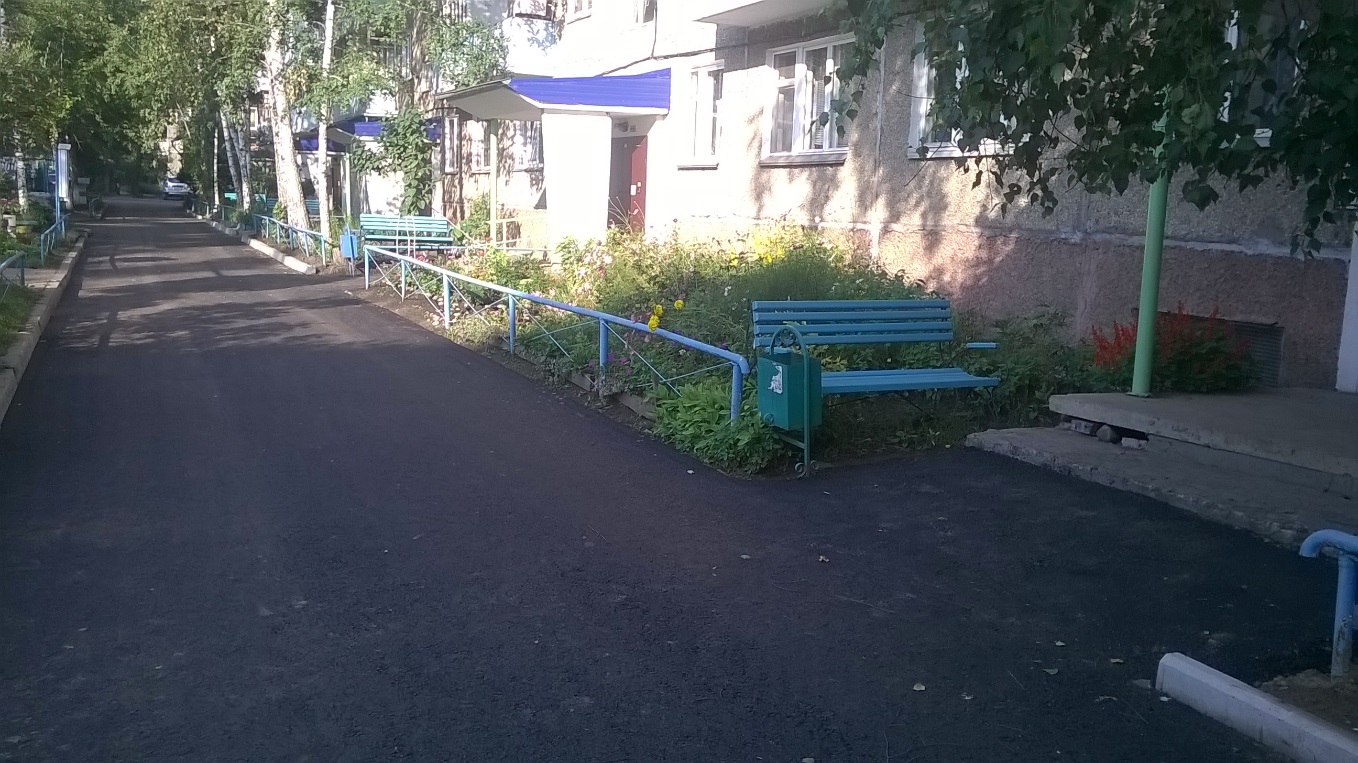 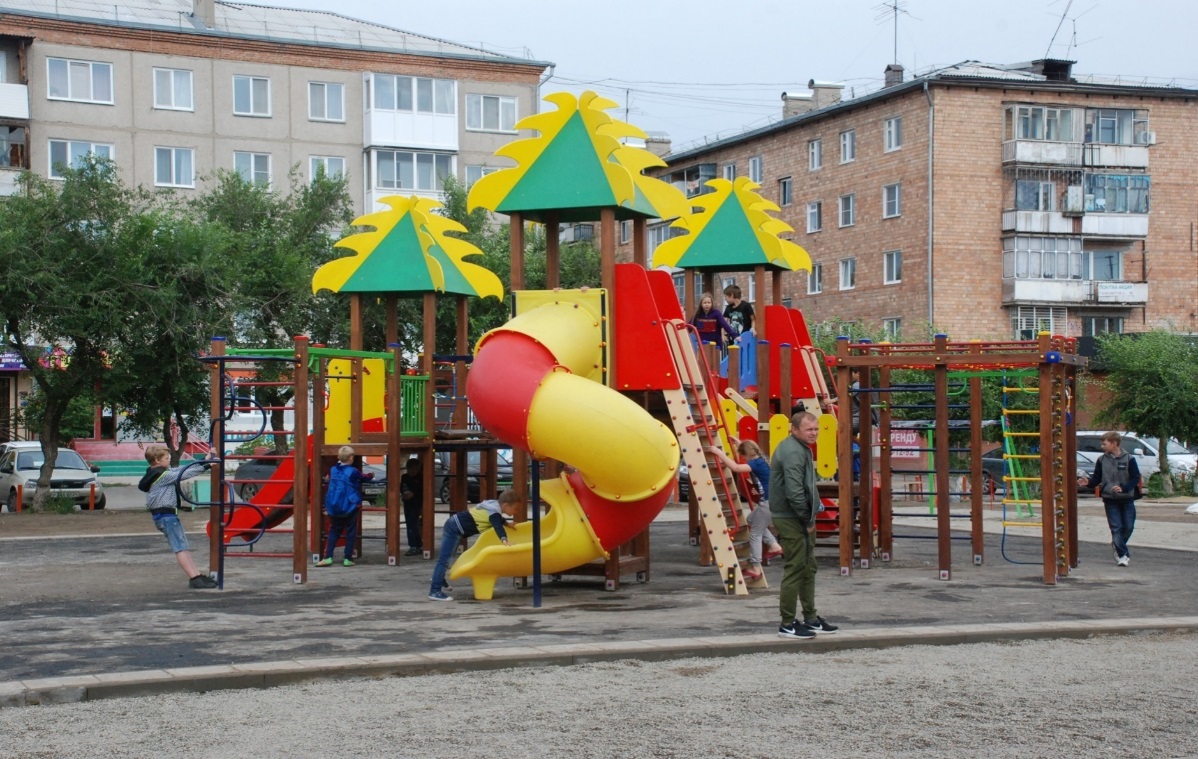 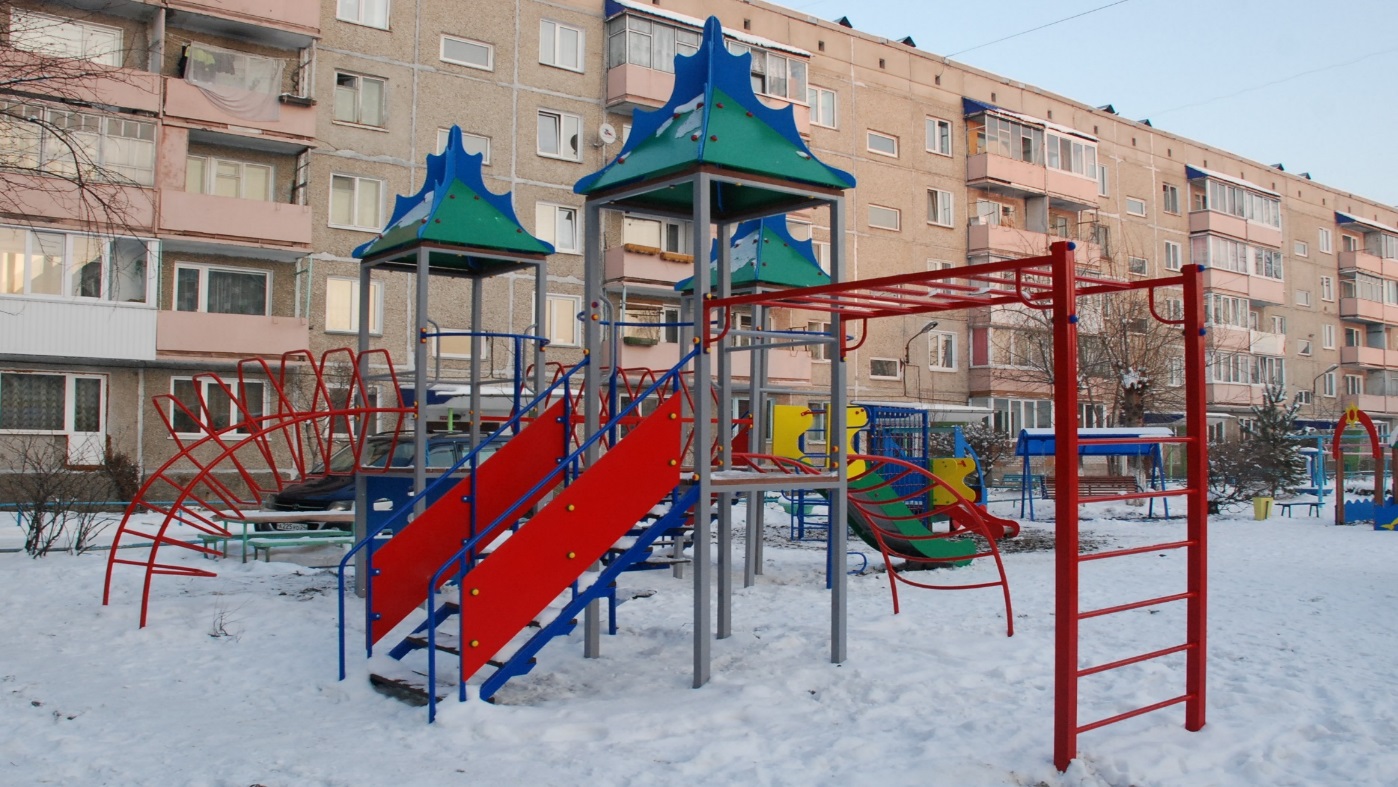 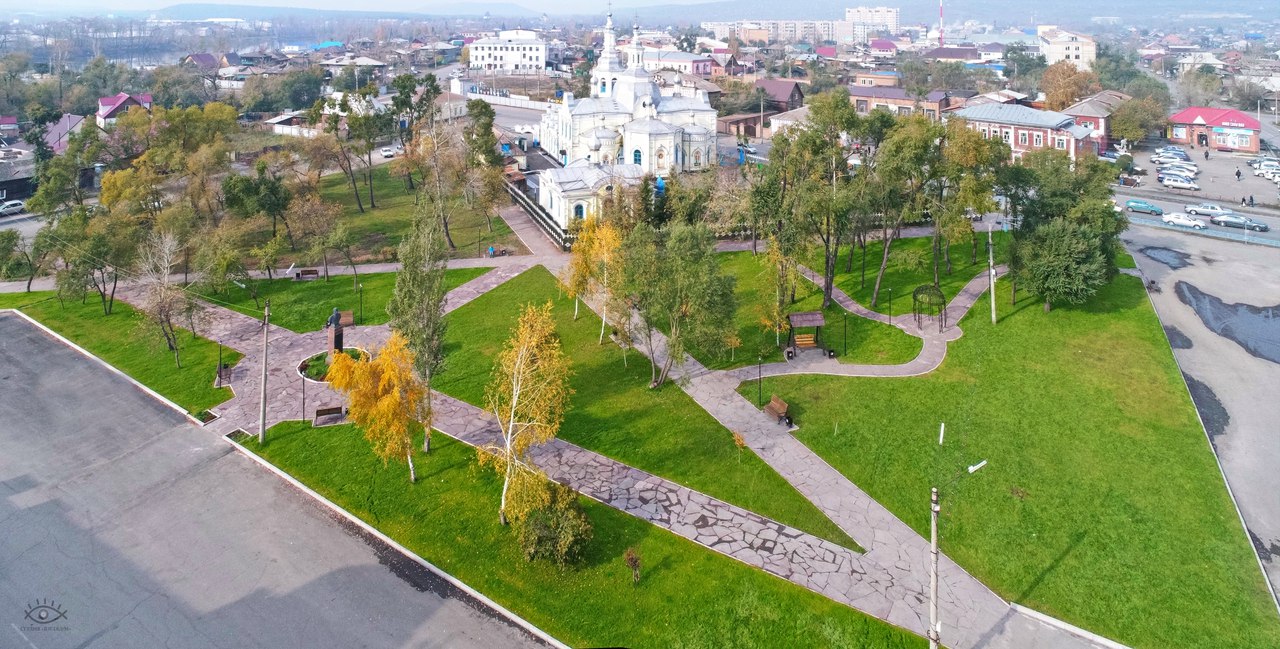 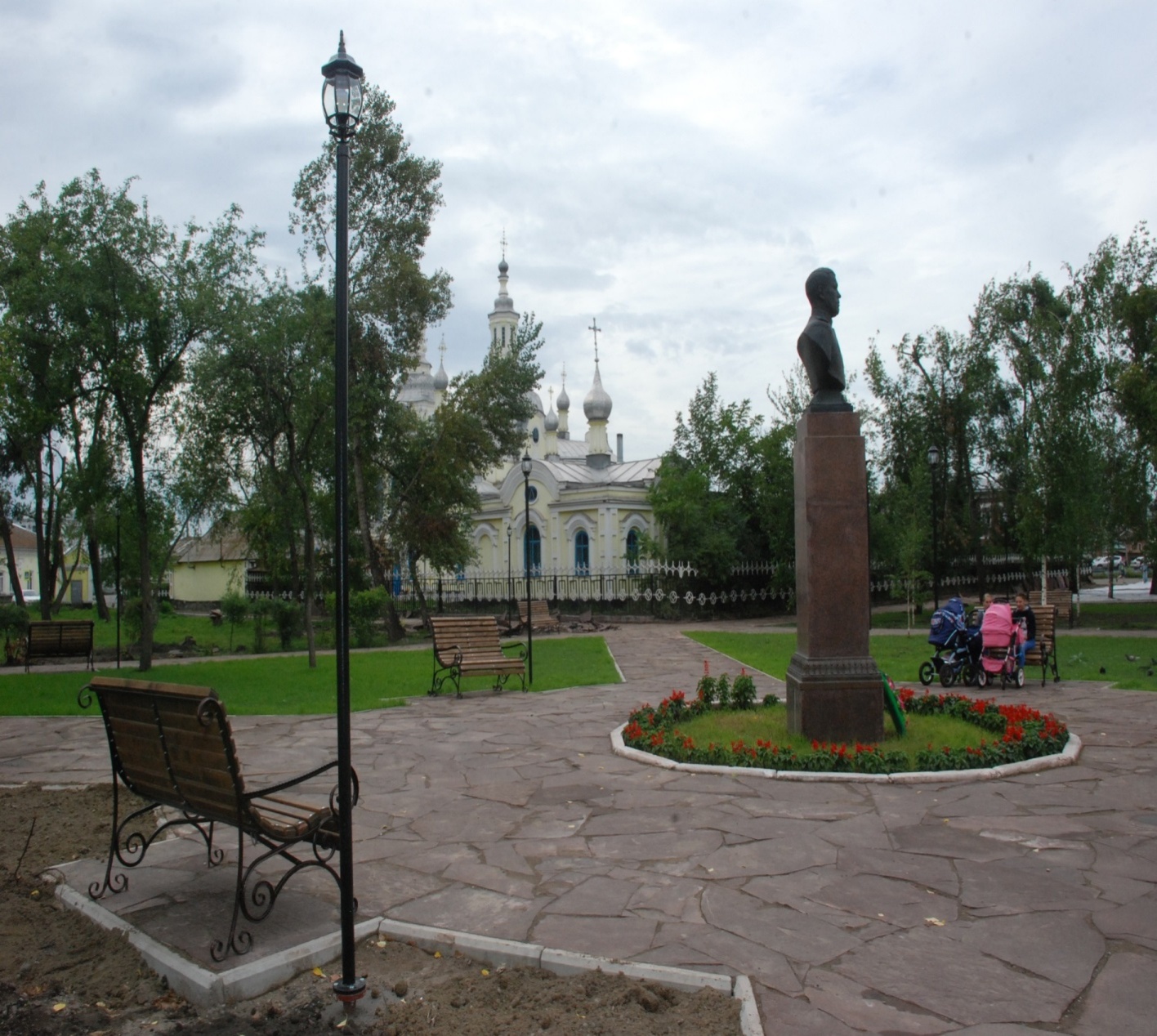 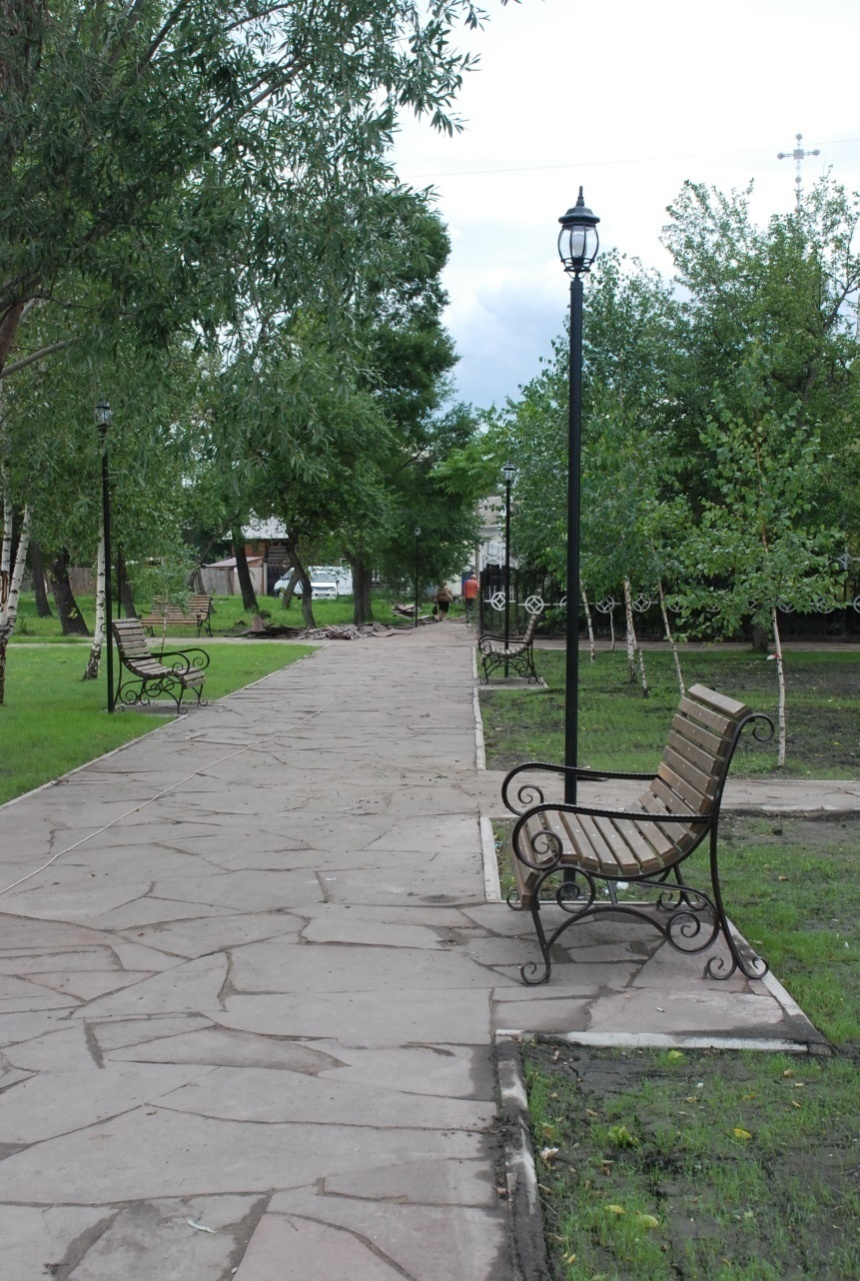 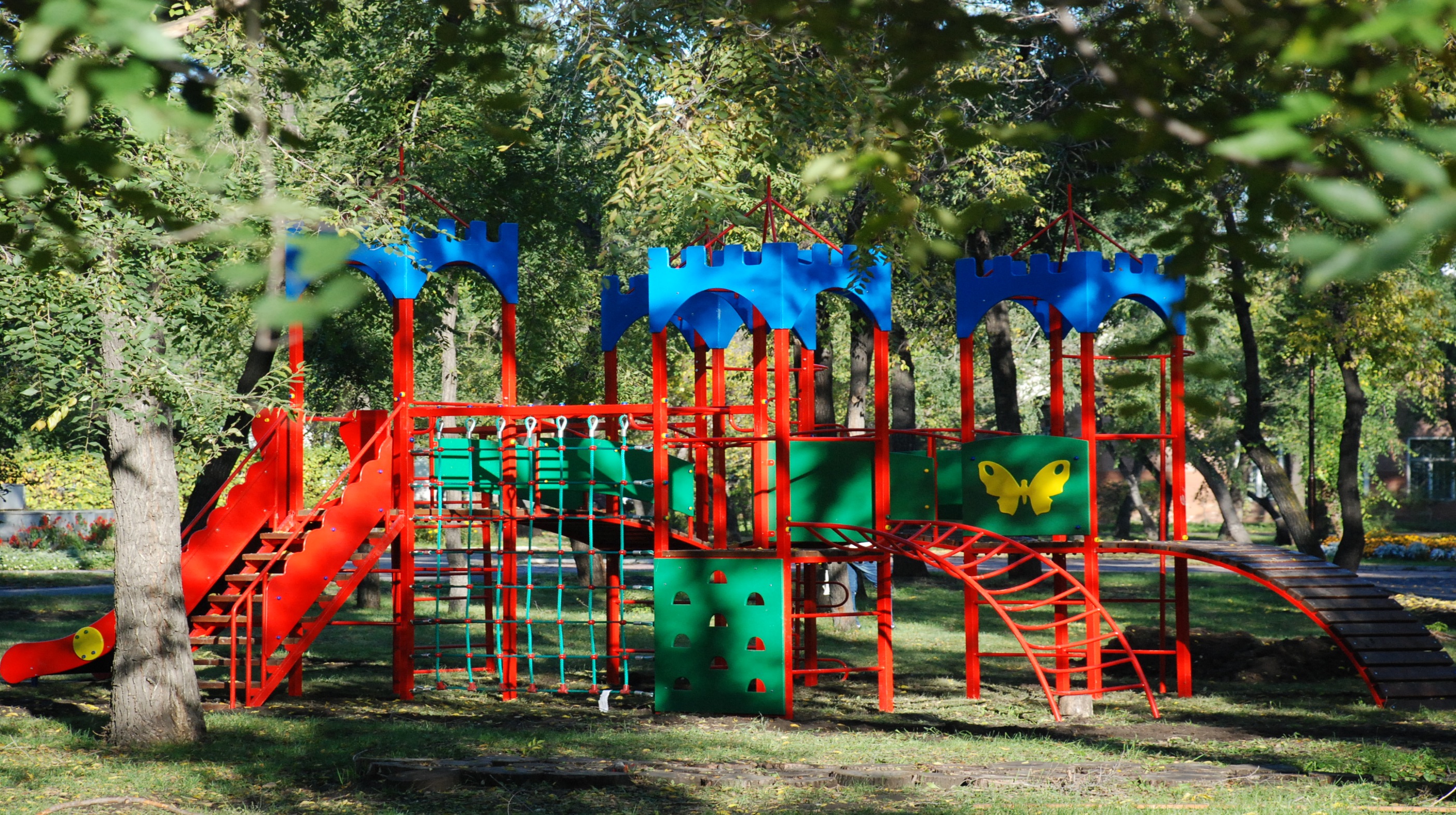 Муниципальная  программа  «Обеспечение жизнедеятельности территории»
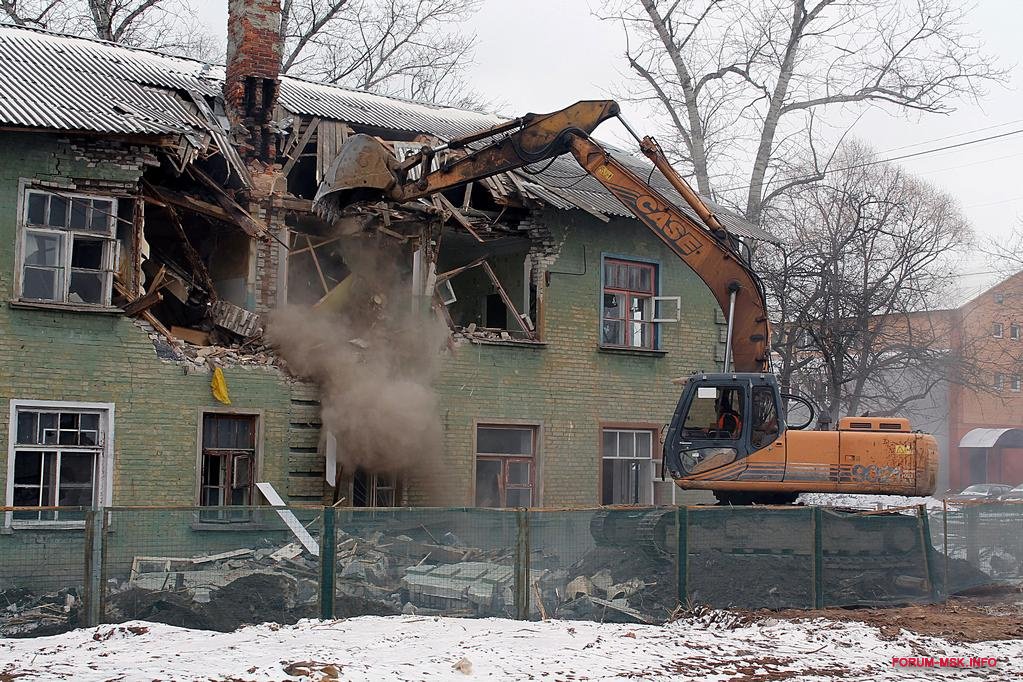 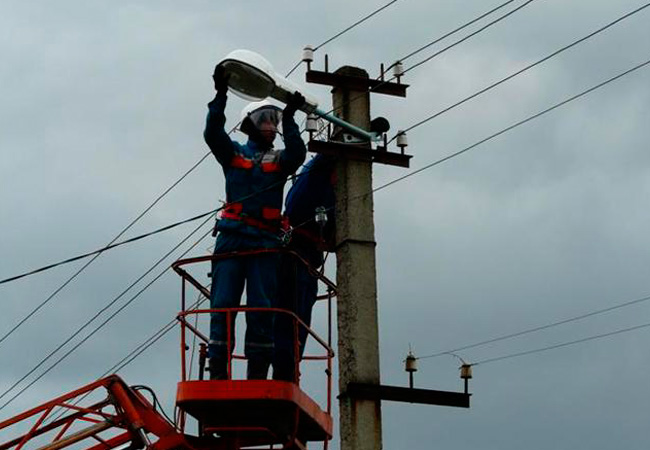 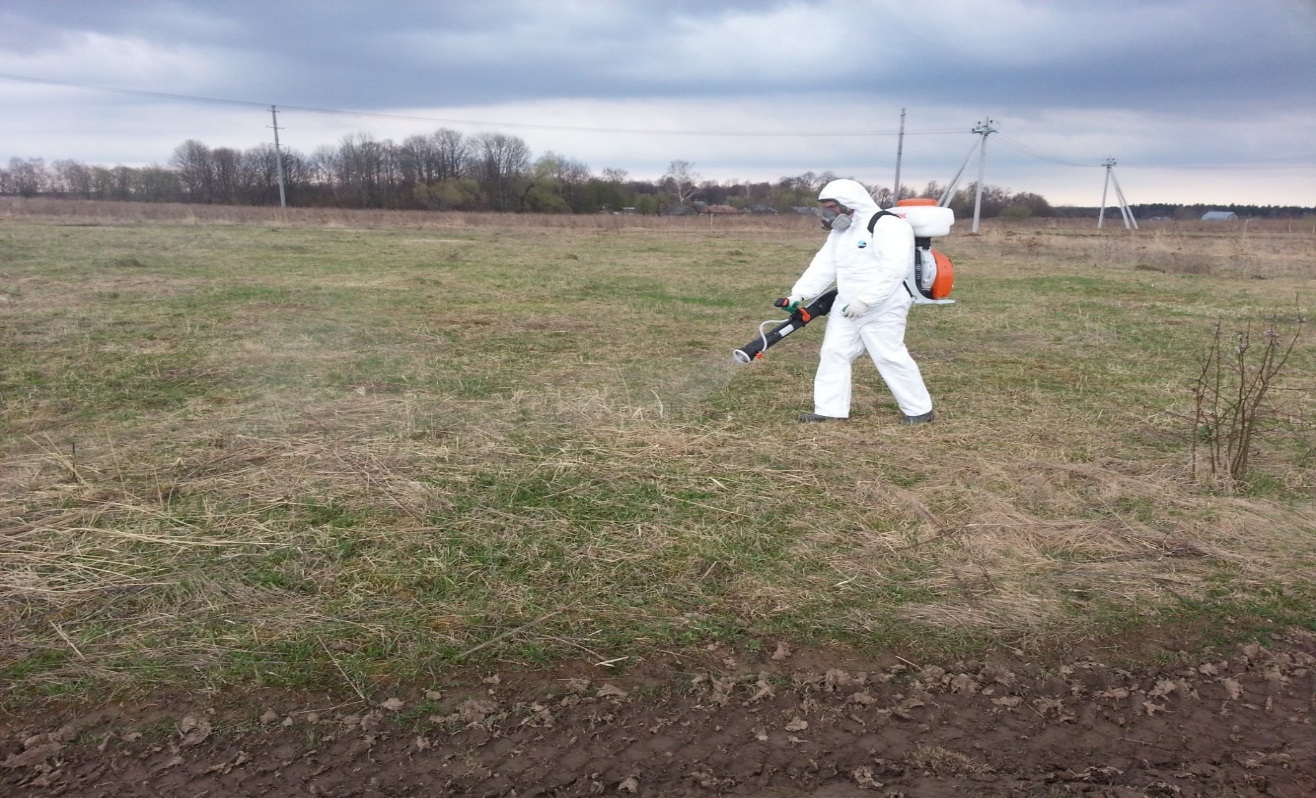 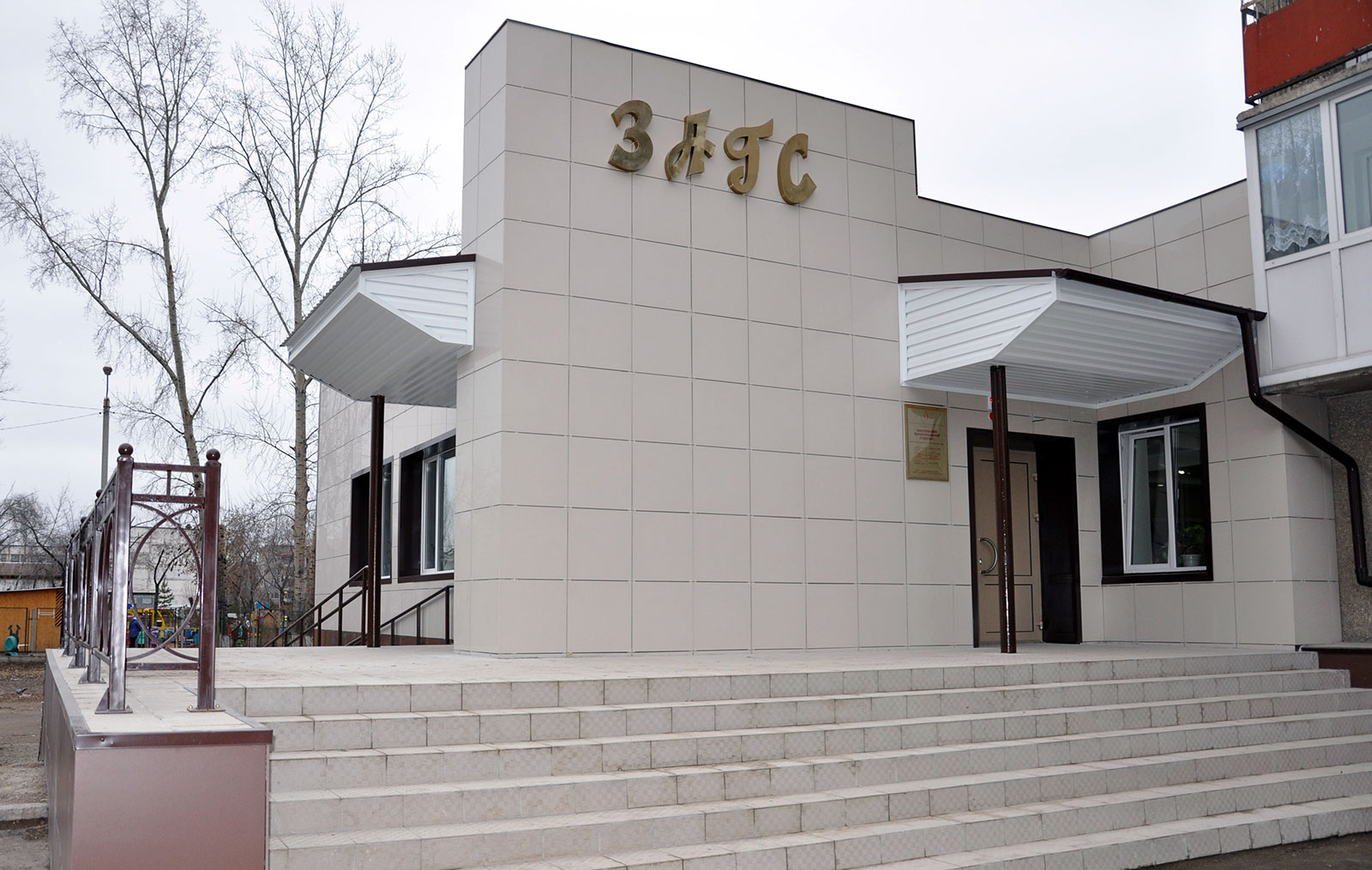 Муниципальная программа «Реформирование и модернизация жилищно-коммунального хозяйства и повышение энергетической эффективности муниципального образования город Минусинск»
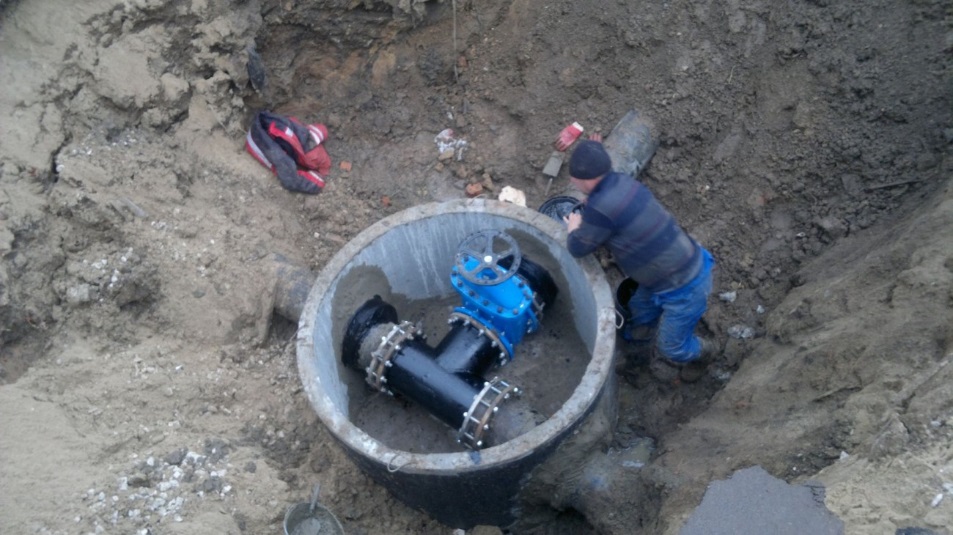 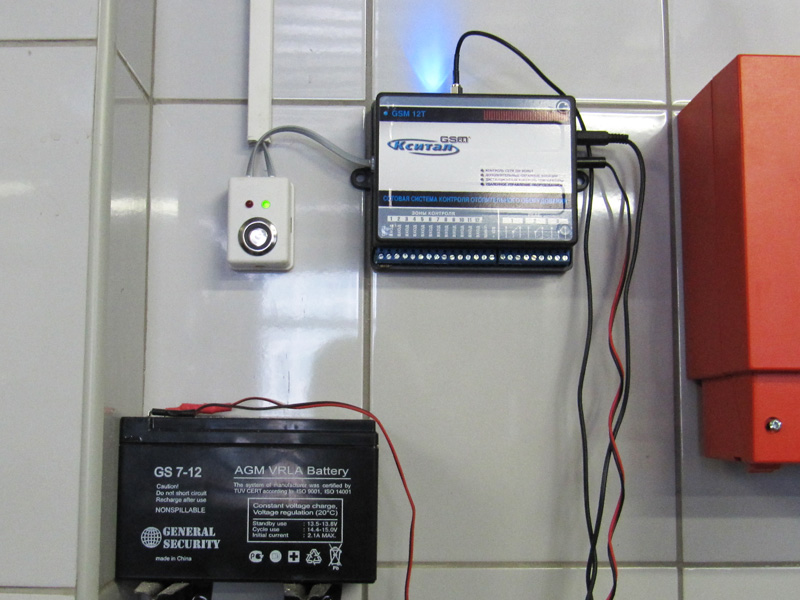 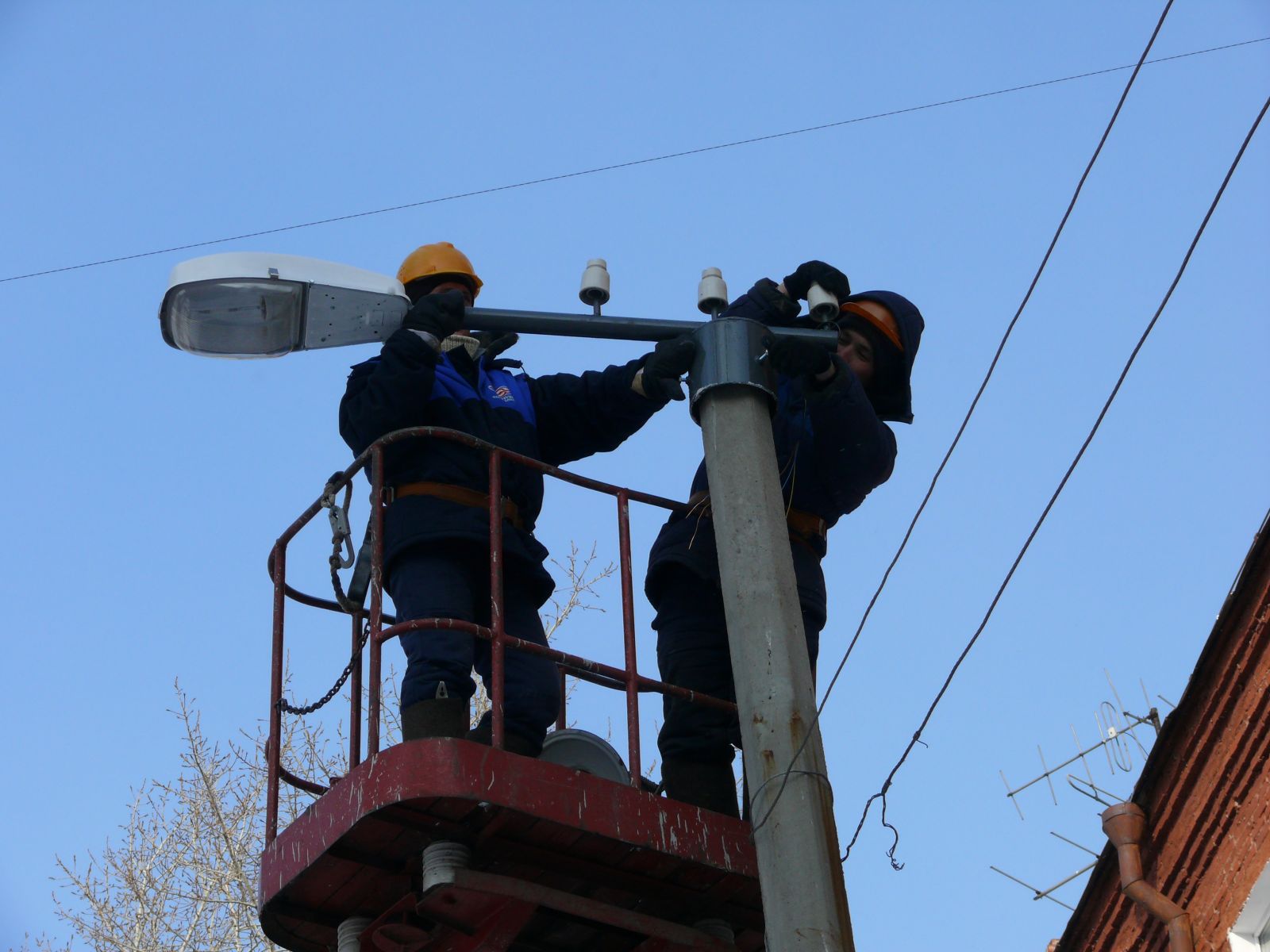 Муниципальная  программа  «Обеспечение жильем молодых семей в муниципальном образовании город Минусинск»